Phonologie-Morphologie-Schnittstelle des Deutschen
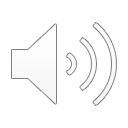 Teil 2 
Silbenstruktur
Nationale und Kapodistrische Universität Athen

Caroline Féry (caroline.fery@gmail.com)
 Wintersemester 2020-2021
21.10.2020
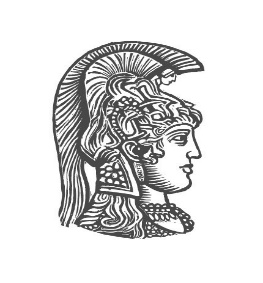 Lektüre von Alber
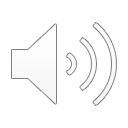 Zweite Woche:
Bitte lesen Sie Abschnitt 2.4 bis 2.6 (S.10-16) von Alber (2004).


Die Übungen der Woche finden Sie am Ende dieser PowerPoint Präsentation. Die Übungen werden am 4.11. diskutiert.
C. Fery Morph-Phon Schnittstelle 2020
2
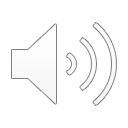 Inhalt der Präsentation
Prosodische Wörter sind prosodische Einheiten, die die Domänen für Silbifizierung sind.
Heute schauen wir zuerst die Silbifizierung von Monomorphemen.
Von der Silbifizierung hängt auch manche segmentale Eigenschaften von Wörtern.

Silbenstruktur 
Sonoritätshierarchie 
Silbenpositionen
Präfixe und Appendizes
Beschränkungen
C. Fery Morph-Phon Schnittstelle 2020
3
Silbenstruktur
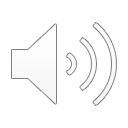 ∫                      tr           	ʊ              mpf               s          Strumpfs
         ∫                      p            	i:               l                    t          spielt
                                ʁ 	             	e:                  		          Reh
					            	a:              l	                       Aal
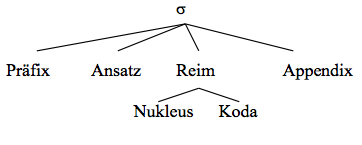 C. Fery Morph-Phon Schnittstelle 2020
4
Sonoritätshierarchie
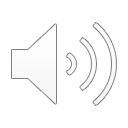 Sonoritätsabfolge-Generalisierung
In jeder Silbe ist ein Segment Sonoritätsgipfel; vor und nach diesem Segment kommt eine Segmentabfolge mit progressiv abnehmender Sonorität. 

Sievers (1901:182-196), Jespersen (1904), Selkirk (1984):

Zunehmende Sonorität:
Obstruenten    Nasale    Liquide    Gleitlaute    Vokale
C. Fery Morph-Phon Schnittstelle 2020
5
Sonoritätshierarchie
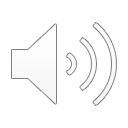 Wegen der Sonoritätsabfolge-Generalisierung werden die Wörter Balg, Helm, Kerl [kεʁl], Amt und kalt  in eine Silbe ausgesprochen aber

Segel, Himmel, Keller [kεlʁ], Atem und Mandel in zwei Silben
C. Fery Morph-Phon Schnittstelle 2020
6
Sonoritätshierarchie
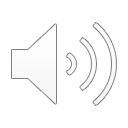 Plosive      Frikative    Nasale  Liquid        Gleit-        Vokale
						   		    laute
p	b						f v	    						m			l				ʁ        	u, ʊ   	 	  a 
td							s	z								n								j      		i, ɪ       e, ε 
kg							∫	ʒ 							ŋ 		       							y, ʏ 	     ɔ, o
pf							ç 				      		            												       œ, ø
ts							x
t∫
C. Fery Morph-Phon Schnittstelle 2020
7
Sonoritätshierarchie
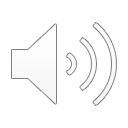 Im Deutschen und Englischem können nicht nur Vokale Silbengipfel sein, sondern auch Liquide und Nasale

Fieber [fi:bɐ]  das [ʁ] ist Silbengipfel und ist dann ein Vokal (vgl. mit fiebrig, wo das [ʁ] ein Konsonant ist.)
Himmel [hɪml̩] das [l] ist ein Silbennukleus (vgl. mit himmlisch)
Boden [bo:dn̩], trocken [tʁɔkn̩] (vgl. mit Trockner)
Atem [a:tm̩] (vgl mit kurzatmig)
C. Fery Morph-Phon Schnittstelle 2020
8
Sonoritätshierarchie
Welche Segmente können im Griechischen oder in Ihrer eigenen Sprache Silbennuklei sein?
C. Fery Morph-Phon Schnittstelle 2020
9
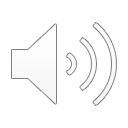 Sonoritätshierarchie
Wegen der Sonoritätshierarchie-Generalisierung sind nur bestimmte Anordnungen von Vokalen und Konsonanten erlaubt:  

Mögliche und unmögliche Silben mit den Lauten [p], [i], [r], [t] 

	a.  Mögliche Anordnungen: pirt, prit, tirp, irpt ript 

	b. Unmögliche Anordnungen: *irtp, *rtpi, *tpir, *iprt, *rtip, *tipr, *iptr, *ptri, *trip, *trpi, *rpit
C. Fery Morph-Phon Schnittstelle 2020
10
Sonoritätshierarchie
Listen Sie die möglichen und unmöglichen Silben mit k, a, n, s  im Deutschen.

Wie ist es in Ihrer eigenen Sprache?
C. Fery Morph-Phon Schnittstelle 2020
11
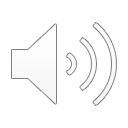 Positionen
Positionen der maximalen deutschen Silbe mit Hilfe von xn angegeben.

	∫		t	   χ 	ʊ    m	   pf     s
	xo	 x1	   x2 	x3     x4	   x5      x6

xo:	Präfix (∫, s)
x1, x2:	Ansatz (Konsonant, Gleitlaut)
x3:	Nukleus (Vokal, silbischer Sonorant)
x4:	2. Teil eines langen Vokals oder Diphtongs
 x5:	Koda (Konsonant)
x6:	Appendix (Koronaler Konsonant)
C. Fery Morph-Phon Schnittstelle 2020
12
Kernsilbe
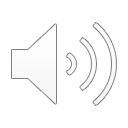 Silbe
			          /    \
		(Ansatz)   Reim
			                 /   \
		          Nukleus  (Koda)
C. Fery Morph-Phon Schnittstelle 2020
13
Positionen
An dieser Stelle sollten Sie überlegen, welche Kombinationen von Segmenten im Deutschen möglich sin. 
Erstellen Sie eine Liste der möglichen Ansätze, Nuklei und Kodas.
C. Fery Morph-Phon Schnittstelle 2020
14
Positionen: Ansatz
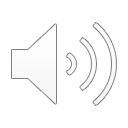 x1: Im Ansatz können alle Konsonanten des Deutschen außer [ŋ] erscheinen. 

x1, x2: Was in der Position x2 erscheinen darf, ist abhängig von x1. Besteht der Ansatz aus zwei Konsonanten, sind die folgenden Kombinationen möglich.
C. Fery Morph-Phon Schnittstelle 2020
15
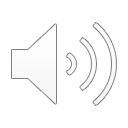 x2	ʁ 	l	n	v	s	
x1						
p	+		+	(+)		(+)	
b	+		+				
f	+		+				
pf	+		+				
t	+					(+)	
d	+					
ts					+		
k	+		+	+	+	(+)	
g	+		+	+			
v	+		(+)
01.11.20
16
Positionen: Nukleus
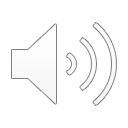 x3 ist der Nukleus 
• Vokal
• Liquid l wie in Himmel  
• vokalisiertes ʁ [ɐ] wie in Kummer 
• Nasal m wie in Atem  oder n wie in treten.
C. Fery Morph-Phon Schnittstelle 2020
17
Positionen: Nukleus, Koda
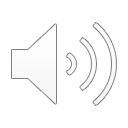 x4 ist von x3 abhängig. Es ist entweder derselbe Vokal wie x3 (und dann machen beide zusammen einen langen, gespannten Vokal aus), oder der zweite Teil eines Diphthongs, oder ein Konsonant - aber nur dann, wenn der Vokal in x3 kurz und ungespannt ist.
C. Fery Morph-Phon Schnittstelle 2020
18
Positionen: Koda
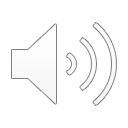 x5 ist ein Kodakonsonant. Die nächste Folie zeigt die phonotaktischen Beschränkungen zwischen x4 und x5, wenn x4 ein Konsonant ist. t und s sind von der Tabelle ausgeschlossen.
C. Fery Morph-Phon Schnittstelle 2020
19
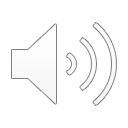 x5		l	m	n	p	k	ç	f	pf	∫	
x4											
ʁ  			+	+	+	+	+	+	+	+	+
l				+	+	+	+	+	+		+
m					(+)				+	+	
n								+	+		+
ŋ 							+					
s							+
01.11.20
20
Koda
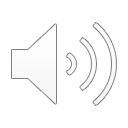 ʁl (Kerl), ʁm (Arm), ʁn (Harn), ʁp (herb), ʁk (arg), 
ʁç (durch), ʁf (Nerv), ʁpf (Karpf), ʁ∫(Barsch) 

lm (Alm), ln (Köln), lp (Alp), lk (Balk), lç (Elch), lf (elf), l∫ (falsch)

mp (Vamp), mpf (Rumpf), m∫ (Ramsch), 
nç (Mönch), nf (fünf), n∫ (Mensch), ŋk (Bank)
sk (Kiosk)
C. Fery Morph-Phon Schnittstelle 2020
21
Positionen: Präfix
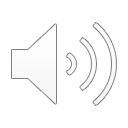 xo: Das Präfix erscheint i.a. nur in der initialen Silbe eines Wortes und besteht aus ∫ oder s.

Phonotaktische Beschränkungen im Präfix + Ansatz

	ʁ	l	m	n	v	t	k	pʁ	tʁ	kʁ	kl	
∫	+	+	+	+	+	+		+	+			
s	       (+)				+			+	+
C. Fery Morph-Phon Schnittstelle 2020
22
Präfix
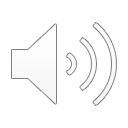 ∫ʁ (schrill),
∫l (schlaff), 
∫m (schmoren), ∫n (schnarchen), 
∫v (schwören), 
∫t (still), ∫pʁ (Sprache),
∫tʁ (Straße)
sl (Slave), sk (Skat), 
skʁ (Srkupel), skl (Sklave)
C. Fery Morph-Phon Schnittstelle 2020
23
Positionen: Appendix
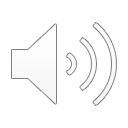 x6 ist ein Appendix, der aus bis zu drei alternierenden Vorkommen von [t] und [s] bestehen kann: 
sie fährt, du fährst, des Herbsts. 

Ein Appendix kann nach jedem Laut oder jeder Lautkombination erscheinen. Appendizes findet man nur in der letzten Silbe eines Wortes.
C. Fery Morph-Phon Schnittstelle 2020
24
Appendizes
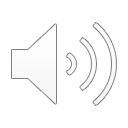 x6		t	s		
x5				
p		+		+	Abt, Raps	
f		+		+	schafft, schaffst	
pf		+		+	hüpft, hüpfst	
t				+	Rats	
s		+			niest	
ts		+			reizt	
k		+		+	nackt, Lachs
ç, x	+		+	echt/acht
C. Fery Morph-Phon Schnittstelle 2020
25
Appendizes
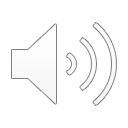 Die Appendizes (die x6 Positionen), sind immer koronal [s, ∫, t]. 

Die meisten Appendizes sind Flektionssuffixe und werden auf der Ebene des Prosodischen Wortes adjungiert. 

Diese Repräsentation entspricht ihrem Status, da sie Wortsuffixe sind.
C. Fery Morph-Phon Schnittstelle 2020
26
Spiegelbildliche Verteilung der Obstruenten und Sonoranten
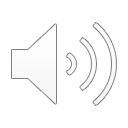 kʁ:	Kram			ʁk:	Mark	
fʁ:	fromm			ʁf:	Morph	
pl:	platt				lp:	Alp	
fl:	Flamme			lf:	elf 
kn:	Knie, Knast		ŋk:	krank, frank
(gn:	Gnade			ŋg:	lang)
C. Fery Morph-Phon Schnittstelle 2020
27
Weitere Beschränkungen
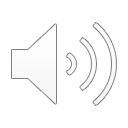 Manche Segmentabfolgen sind von abnehmender Sonorität, aber trotzdem nicht erlaubt, wie z.B. manche Plosive + Nasale im Ansatz 

oder 

koronaler Plosiv plus [l]
	a.   *bn, *dn, *fn, *bm, *km …
	b.   *tl, *dl  
	c.    kn (Knie), gn (Gnade)

Sequenzen von zwei Koronalen sind im Ansatz nicht zugelassen *[koronal] [koronal]
C. Fery Morph-Phon Schnittstelle 2020
28
Besonderheiten
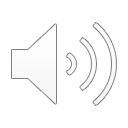 Manche Segmentabfolgen sind von abnehmender Sonorität, aber trotzdem nicht erlaubt, wie z.B. manche Plosive + Abfolge von zwei Plosiven oder von einem Nasal und einem Plosiv (außer kn und gn, sowie marginal pn) fast nur in der Koda (Appendix):
Abt, Akt, Hand, Hemd, Kamp (*kt…, *pm…)

Abfolge von zwei Frikativen (außer bei Appendizes) fast nur im Ansatz:
 Sphäre (schwer)
C. Fery Morph-Phon Schnittstelle 2020
29
Wohlgeformte Silben des Deutschen
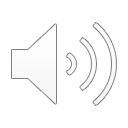 a.  Ansatz + Nukleus (C1V, C1VV, C1VV): Kre.ol, Al.ko.hol, mu.si.ka.lisch, Ja.nu.ar, Stroh, Hai
b.  Nukleus + Koda (VC1): Aal, Ost, Mu.se.um
c.  Ansatz + Nukleus + Koda (C1VC, C1VVC, C1VCC, usw.): kalt, Müll, Bein, kam, Bal.ken, Prä.si.dent
Nukleus (V): U.hu, E.he, The.a.ter, Ra.di.o 

Fazit: Nur der Nukleus ist obligatorisch
C. Fery Morph-Phon Schnittstelle 2020
30
Silbifizierung
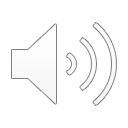 Ansatzregel: Ansätze werden präferiert/maximiert solange die Sonoritätshierarchie-Generalisierung erfüllt wird.
Kodas werden vermieden.

O.ma  		*Om.a
Ar.thri.tis  	*A.rt.rit.is
Ni.trat		*Nit.rat
Scha.blone	*Schab.lon.e
C. Fery Morph-Phon Schnittstelle 2020
31
Zusammenfassung
De zweite Eigenschaft von Prosodischen Wörtern wurde hier eingeführt: die Silbenstruktur

Mit der lexikalischen Betonung und der Silbenstruktur haben wir die Werkzeuge, die uns ermöglichen zu entscheiden, welche Wörter, Morpheme usw Prosodischen Wörter bilden und welche nicht.
C. Fery Morph-Phon Schnittstelle 2020
32
Übungen
Listen Sie die möglichen und unmöglichen Silben mit b, a, l, t  im Deutschen
Listen Sie die möglichen und unmöglichen Silben mit  h,o,n,s im Deutschen
Auf der Folie 16 finden Sie eine Liste von allen möglichen Lautkombinationen im Ansatz einer Silbe. Geben Sie ein Beispiel für jede Kombination.
Geben Sie die Silbenstruktur für die folgenden Wörter (manche Wörter haben mehr als eine Silbe):
Nuß, kalt, warm, läuft, Streit
C. Fery Morph-Phon Schnittstelle 2020
33